다다미의 종류
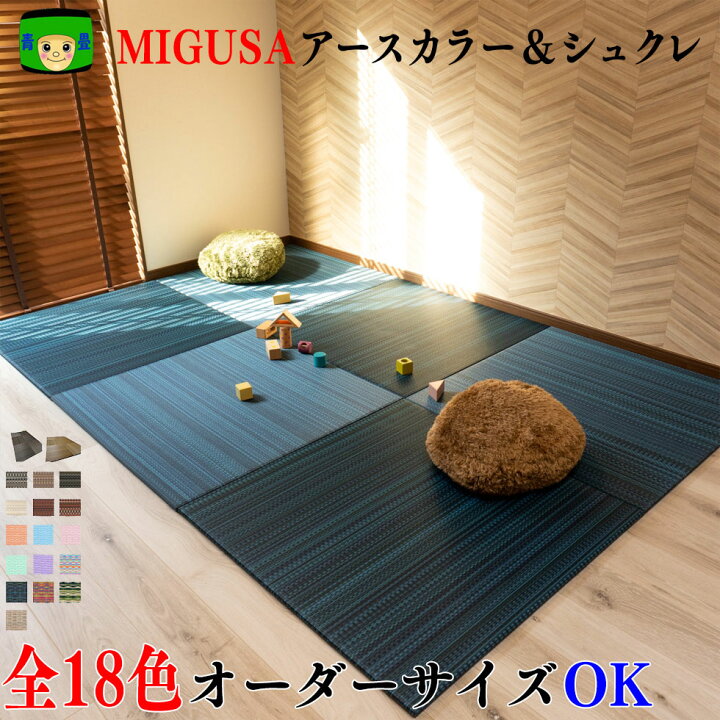 3.수지 다다미표
∙ 무기재료로 제작
∙ MIGUSA:ミグサ에서 제작
https://search.kakaku.com/%E7%95%B3%20%E3%82%A2%E3%83%BC%E3%82%B9%E3%82%AB%E3%83%A9%E3%83%BC/
다다미의 이용 용도
1.육아
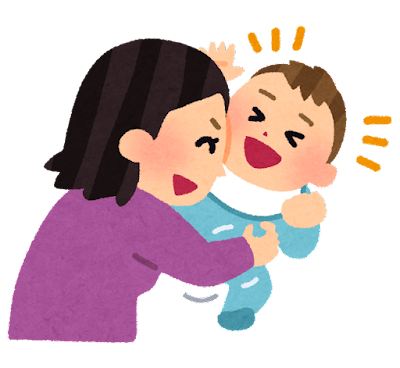 습기 흡수
골반 조정
안전성
근육 발달 촉진
자세 개선
체중 지탱
다다미의 이용 용도
2.요양
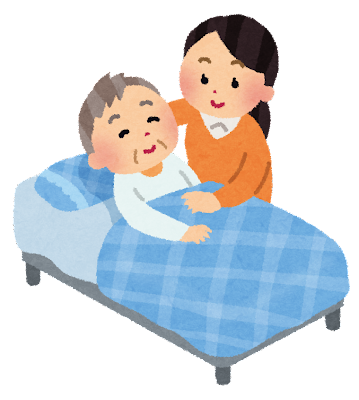 다다미와의 인연
요실금 관리
다다미 침대
방수처리
다다미의 이용 용도
3.침실 및 공부실
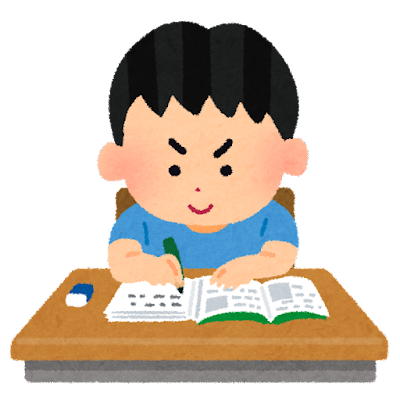 편안한 수면 환경
집중력 향상
수면 효율 향상
공부 공간 활용
다다미의 장점
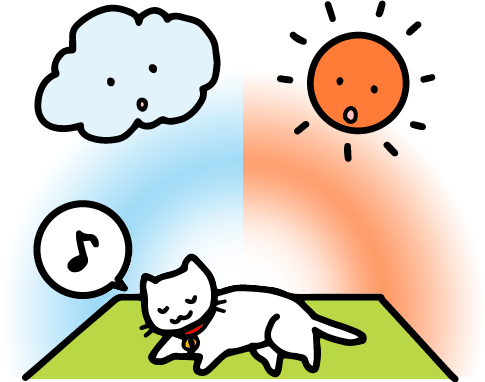 1.높은 단열성과 보온성
∙ 통상 5~6센티의 두께
∙ 바닥의 차가운 공기 차단
∙ 바닥 공기의 열 보존
∙ 냉난방 효과 향상
https://uehara-interior.com/merit/
다다미의 장점
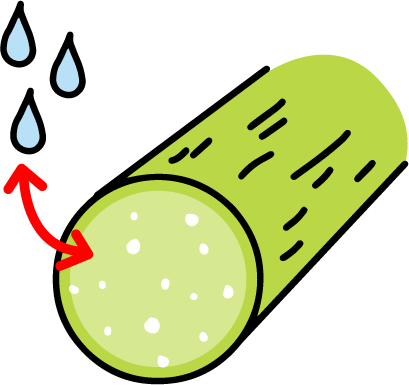 2.흡습 능력, 조습 기능
∙ 500ml 수분 흡수 가능
∙ 고온, 다습한 기후에 적합
∙ 여름은 습기 흡수
∙ 겨울은 수분 방출 
∙ 편안함 유지
https://uehara-interior.com/merit/
다다미의 장점
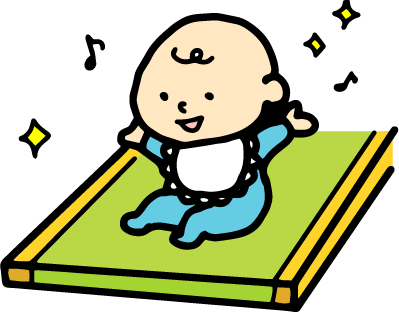 3.적당한 탄력과 편안함
∙ 적당한 탄력 제공
∙ 쿠션처럼 편안함
∙ 몸의 충격 완화
https://uehara-interior.com/merit/
다다미의 장점
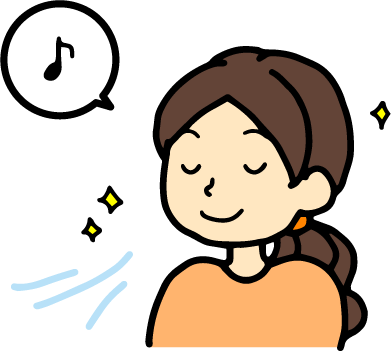 4.자연의 상냥한 색·냄새
∙ 부담스럽지 않는 색 
∙ 천연 이구사 향기
∙ 진정 효과
https://uehara-interior.com/merit/
다다미의 장점
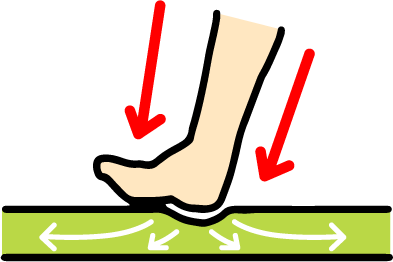 5.흡음·차음 효과
∙ 독특한 평온함
∙ 걷는 소리와 진동 감소
∙ 소음 방지에 도움
https://uehara-interior.com/merit/
다다미의 단점
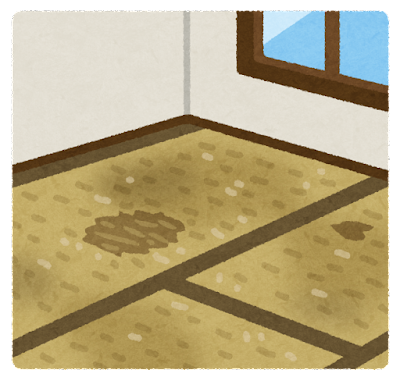 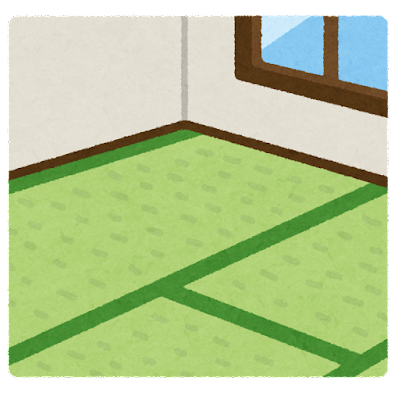 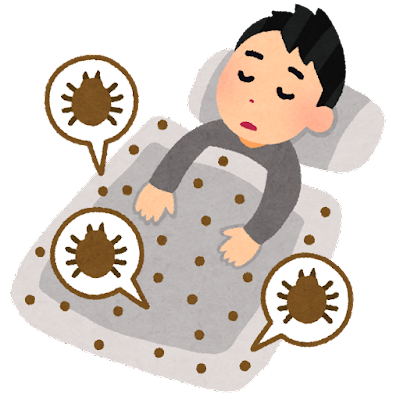 2.약한 내구성 및 변형
∙ 한정되는 가구 배치
∙ 단단함 부족
1.너무 좋은 흡수성
∙ 곰팡이와 진드기 발생
∙ 얼룩에 민감성
지역별 다다미의 크기
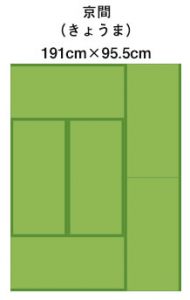 1.경간/京間(きょうま)
∙ 교토, 관서 지방, 중국 지방, 규슈 지방 등 사용
∙ 가장 큰 사이즈
https://www.tori-matsu.jp/wordpress/?p=130
지역별 다다미의 크기
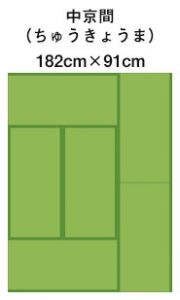 2.중견간/中京間(ちゅうきょうま)
∙ 아이치, 중경지구, 후쿠시마, 야마가타의 도호쿠 지방 사용
∙ 호쿠리쿠 지방 일부 사용
∙ 아마미오시마 이외 일본 각지 사용
https://www.tori-matsu.jp/wordpress/?p=130
지역별 다다미의 크기
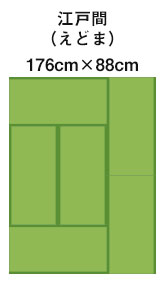 3.에도간/江戸間（えどま）
∙ 전국 표준 규격
∙ 관동 지방,도호쿠 지방,홋카이도 사용
∙ 중견간 보다 작다
https://www.tori-matsu.jp/wordpress/?p=130
지역별 다다미의 크기
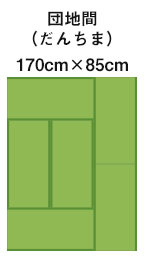 4.단지간/団地間（だんちま）
∙ 공동주택, 아파트, 아파트 등에서 사용
∙ 지역 상관이 없다
∙ 4가지 종류 중 가장 작다
https://www.tori-matsu.jp/wordpress/?p=130
지역별 다다미의 크기
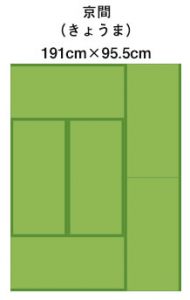 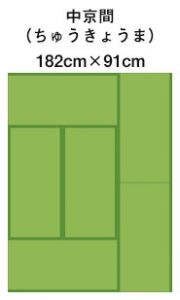 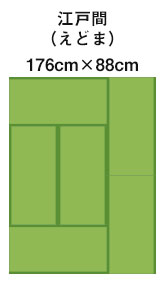 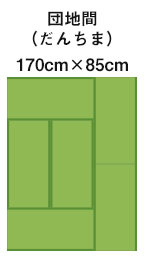 ∙ 지역별 다다미 크기가 다르다
∙ 길이와 폭 비율 약 2:1 일정
https://www.tori-matsu.jp/wordpress/?p=130
다다미의 관리 방법
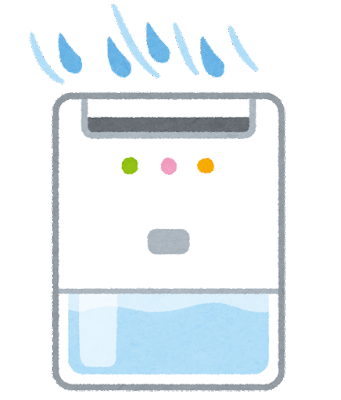 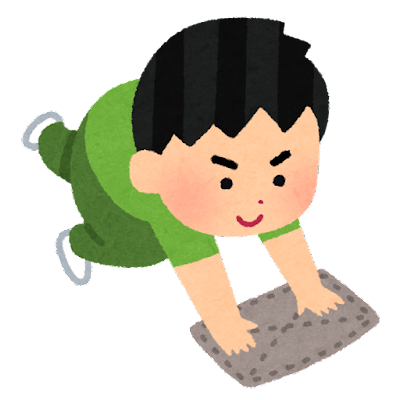 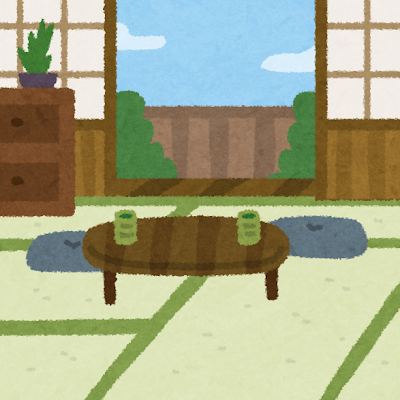 ∙ 정기적으로 청소
∙ 정기적인 환기
∙ 가습기와 제습기 적절한 사용
다다미의 관리 방법
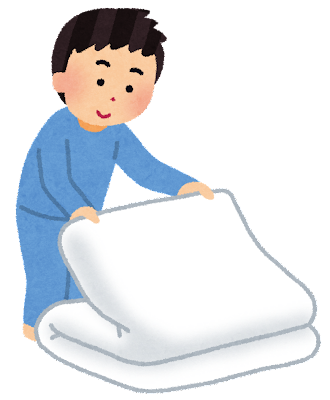 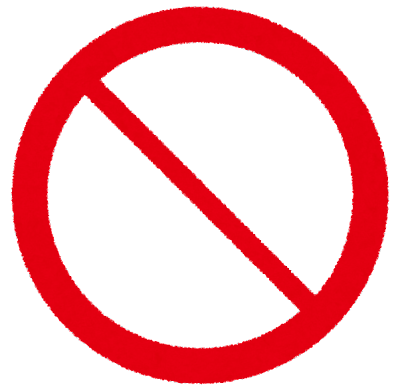 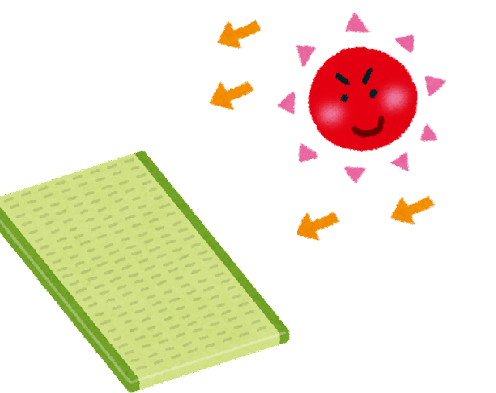 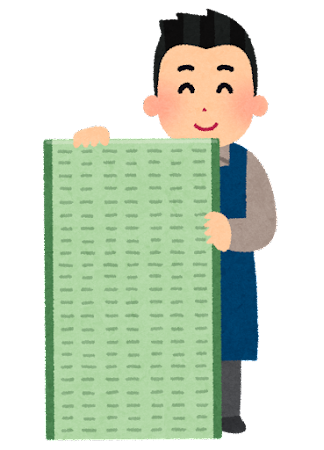 ∙ 다다미 뒤집기 및 유지 보수
∙ 카펫 및 이불 깔개 사용 자제
∙ 직사광선 피하기
다다미방(和室)의 구성 요소
1. 토코노마(床の間)
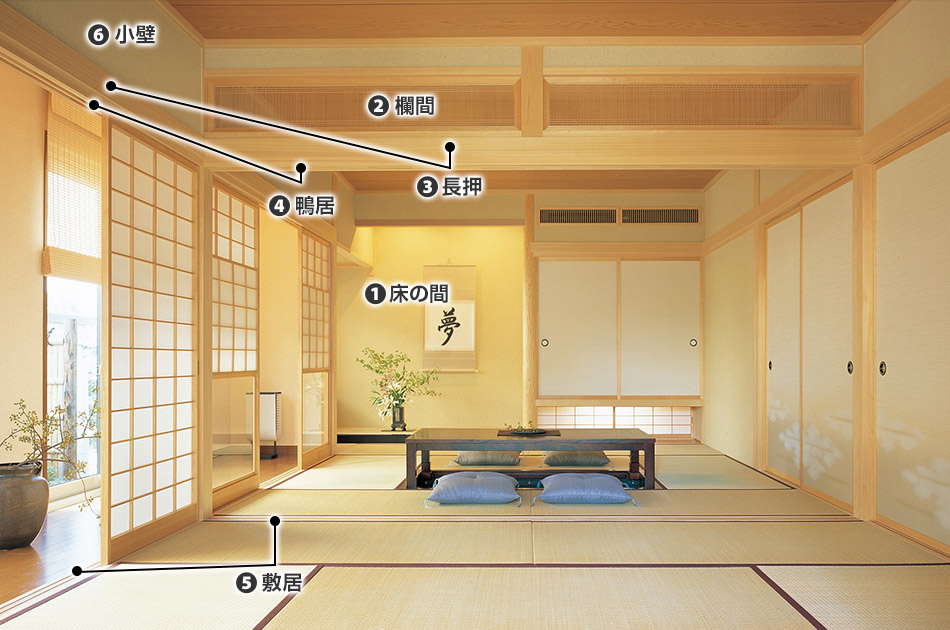 ∙ 다다미의 중요한 공간
∙ 다다미의 얼굴
2. 란마(欄間)
∙ 다다미와 가장자리 경계 
∙ 상부에 장식 
∙ 공간을 완만하게 구분
https://www.daiwahouse.co.jp/tryie/column/build/washitsu/
다다미방(和室)의 구성 요소
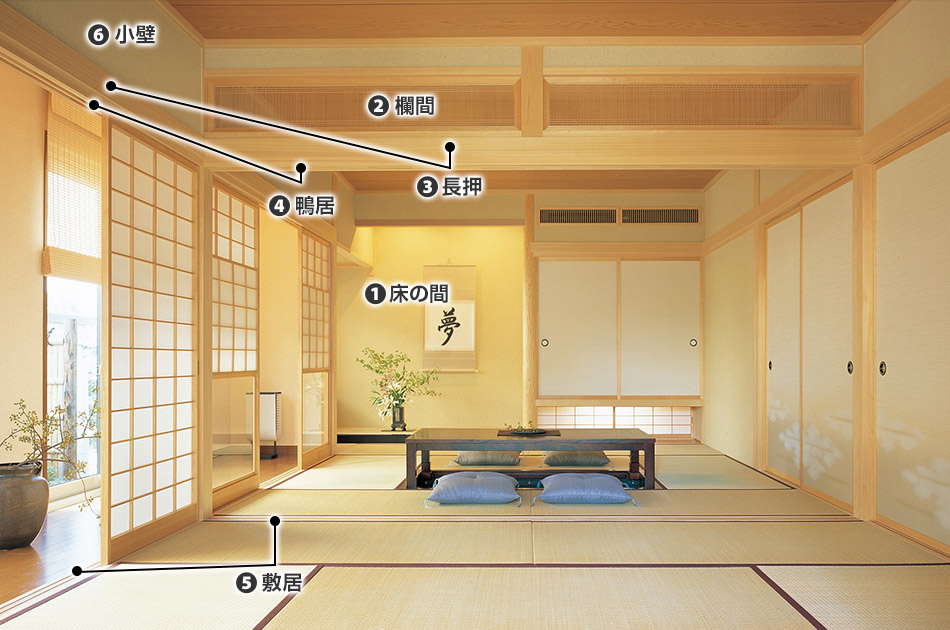 3. 나게시(長押)
∙ 기둥을 수평으로 연결 
∙ 장식적 요소
4. 카모이(鴨居)
∙ 기구를 넣기 위한 홈의 존재
https://www.daiwahouse.co.jp/tryie/column/build/washitsu/
다다미방(和室)의 예절
다다미 가장자리를 밟는 행위 금기
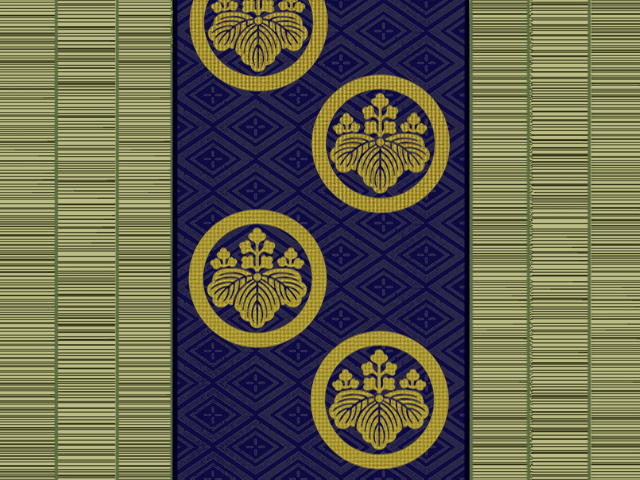 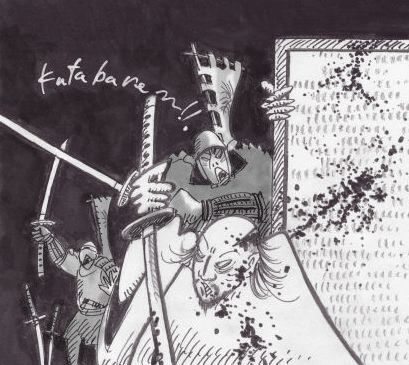 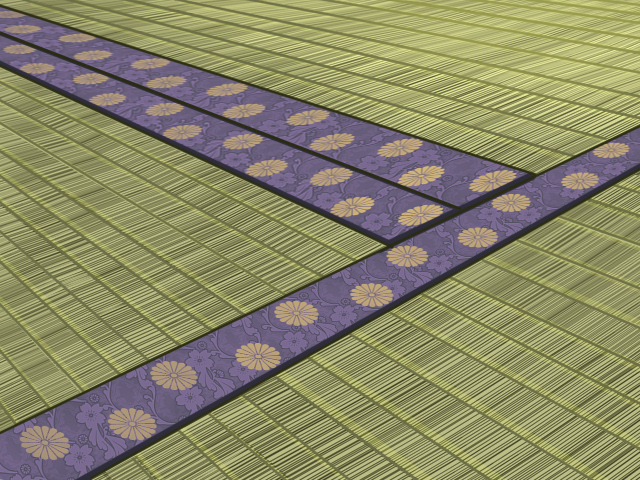 ∙ 가장자리의 손상의 위험
∙ 결계를 밟는 행위
∙ 가문을 짓밟는 행위
∙ 자신의 몸을 지키기 위해
https://www.touken-world.jp/tips/26169/
https://buenoskozo.blog.fc2.com/blog-entry-140.html
다다미방(和室)의 예절
https://www.youtube.com/watch?v=TmZLbvOaxx8